Training Backward 
Looking at End Goals to Advance Family Medicine Education

Megan Lykke
Randall Reitz
Joseph Kanopsic
John Draminski
Zebulon Friedly
Jeff Cochran
St Mary’s Family Medicine Residency

Richard Ott
Colorado Mesa University

Kyle Horst
Cal State Chico University
What is Training Backward?
-Dr. Lykke worked in towns of 800, 5,000, and 11,000.  ALL changed from full spectrum FP to dividing out to hospitalists and ambulists.  Has what family doctors “do” changed?
-Traditional studies of scope of family medicine have surveyed individual physicians about their scope of practice.
-The end goal of family medicine may not be what a physician desires to do, but what they are hired to do.  So we surveyed employers to see what they said about the scope of practice they hired.
The question was “What are employers (corporate or private) hiring family physicians to do?”
Remember that n=1 is not 1 physician, but 1 employer
Methods
For this study, Colorado was divided geographically into 4 equal quadrants and one resident was assigned to each quadrant. 
A standard series of questions were generated that assessed the scope of Family Medicine Physicians within the practice.  
Researchers then searched online for Family Medicine/Primary Care clinics, Hospitals, and Urgent Care offices and generated a list of potential sites from each county to contact. 
Each researcher then contacted prospective sites in their designated area and requested to speak with human resources, the chief medical officer or another appropriate party who could provide answers to the proposed questions.
Questions were completed by each practice and emailed back to the researcher. The researcher then reviewed the responses and manually entered them into Survey Monkey where the data was tracked. 
Goal was to get at least 2 responses from each county.
Distribution of Colorado between Researchers
Colorado was segmented into 4 quadrants based on population. 
All areas included both urban and rural areas.
Colorado has a large highly populated urban area in the middle of the state only encompassing 5 counties.
The surrounding areas are mostly rural.
If you look at data by county- then you get a heavier weight to rural areas.
Colorado County Size vs Practices
4 County Population Sizes
Small: Under 75K (52 responses)
Medium-Small: 75k to 200k (9 responses)
Medium-Large: 200k to 400k (11 responses)
 Large: Above 400k (18 responses)
Family Medicine Physicians Duties
152.4
ANOVA P-value = .135
T-test P-value = .064 for Small vs Large
65.3
23.8
5.4
9
52
18
11
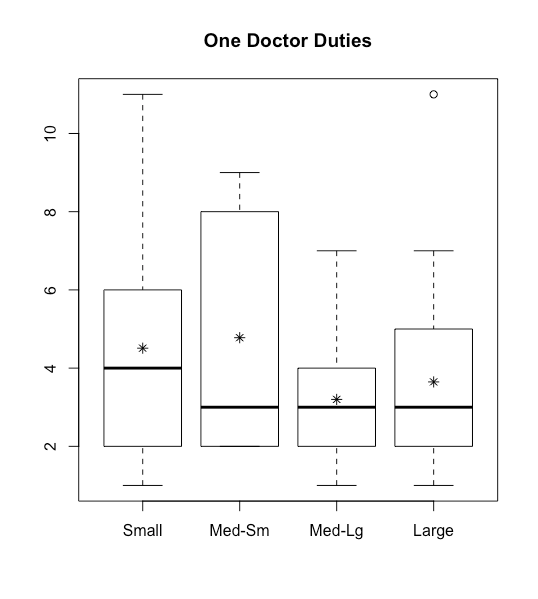 Appears Doctors in Smaller Counties Perform More Duties
ANOVA p-value = .36
T-test p-value = .03 for Small vs Large
(Semi) Significant Differences in Proportions                                 of Small and Large Provider Services
Interest in Rural Certification
So what do Family Physician’s DO?
Ambulatory Care of adults and pediatrics
Hospital Care of adults and pediatrics
Urgent Care
Emergency room care
OB care (prenatal care and deliveries and C-sections)

WE HAD “YES” ANSWERS TO ALL OF THESE THINGS
How does this inform Family Medicine Residency Education?
ACGME REQUIRMENTS
Ambulatory Care
Inpatient Care
ER
Geriatrics
Pediatrics ill and ambulatory
Newborns
GYN care
OB
Dermatologic conditions
Integrated behavioral health
Mental illness
Procedures
Health Systems
ICU?
Surgery?
Musculoskeletal? (has traditionally been orthopedics?)
Electives?
Exposure to a variety of subspecialities?
Diagnostic Imaging?

NO urgent care

Are these necessary for the “end goals” of family medicine training?
Questions for discussion
Do we need to focus medical school on introducing medical students to a broad range of medicine, then NARROW residency training to just the end goals of what they will actually do as physicians?
Are there areas of training that need more focus?
Are there areas of training we can get rid of?
We need to remember rural areas in our training and not just urban areas- in both design and funding.  Loss of scope of family medicine would affect rural areas.
Should some programs focus on a “ruralist” certificate with broader training, and others on more urban training?
How would that look?
Family Medicine’s Strength
Family medicine is a gap filler specialty that can adapt to numerous environments
It is not tied to a hospital or a clinic
A graduate of family medicine has the most job options of any specialty upon graduation:
Ambulist
Hospitalist
Ruralist (broad spectrum)
Urgent Care
Emergency medicine
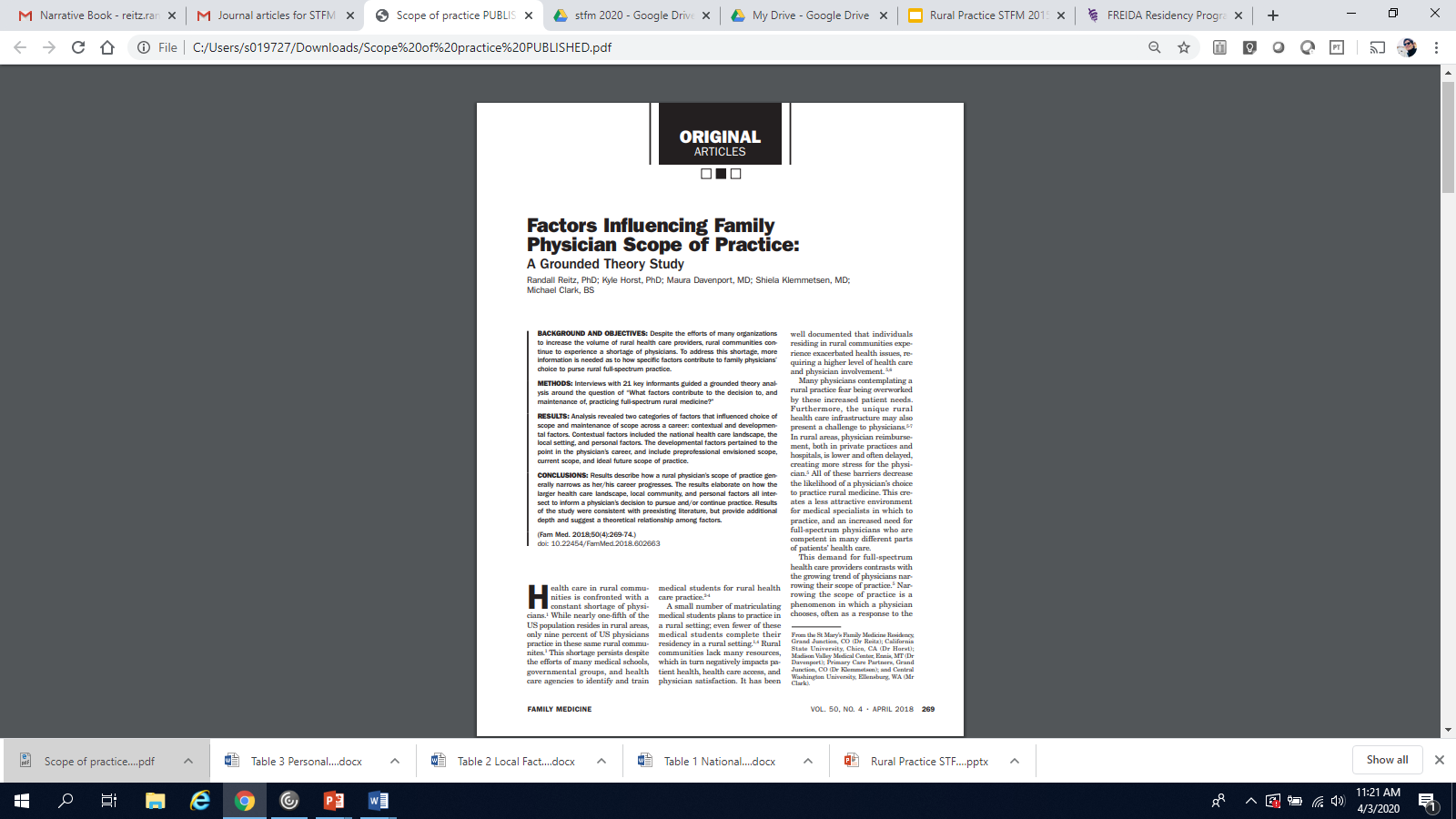 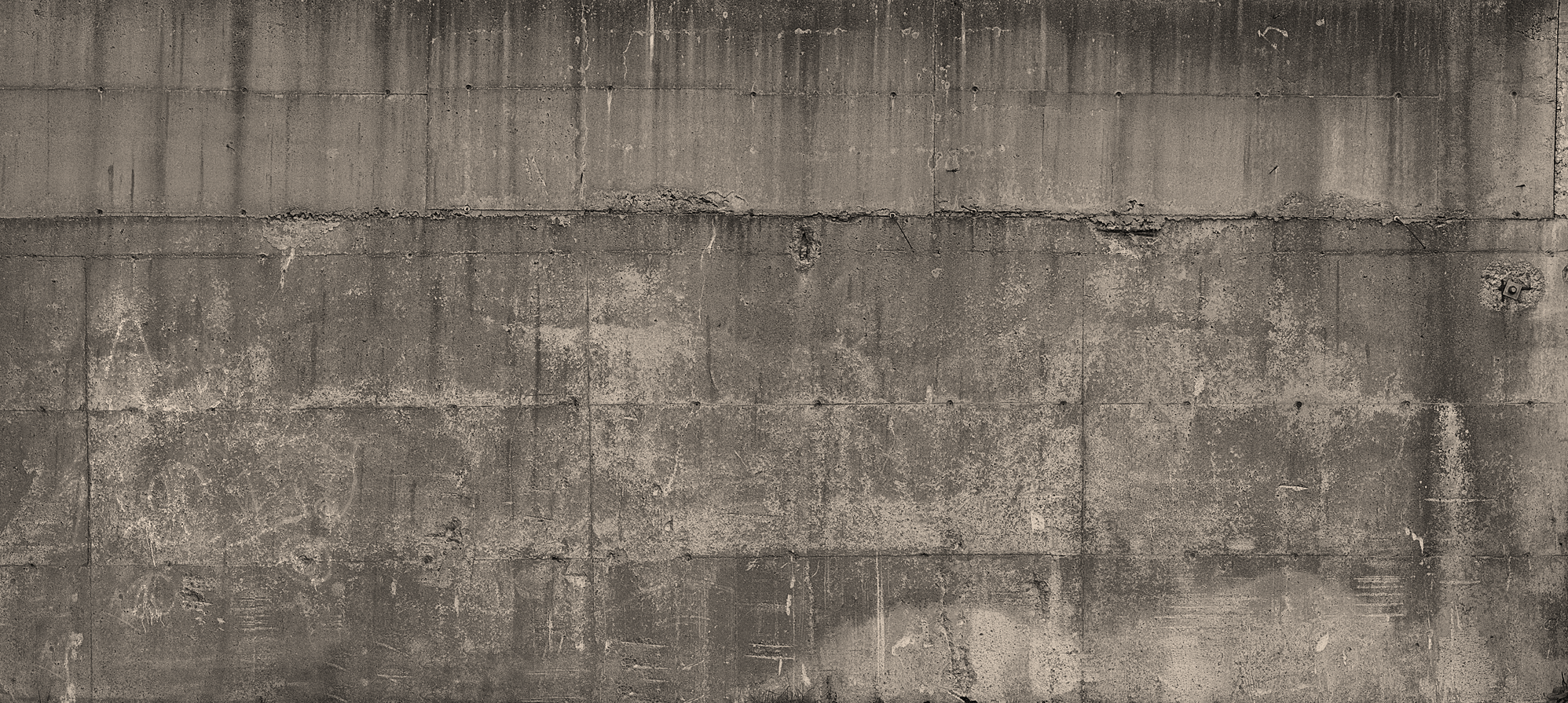 Please describe an event or factor that led you to narrow your scope of practice.
How do you feel about this change?
What supports would have been helpful in maintaining a full-spectrum / rural practice?
Discussion
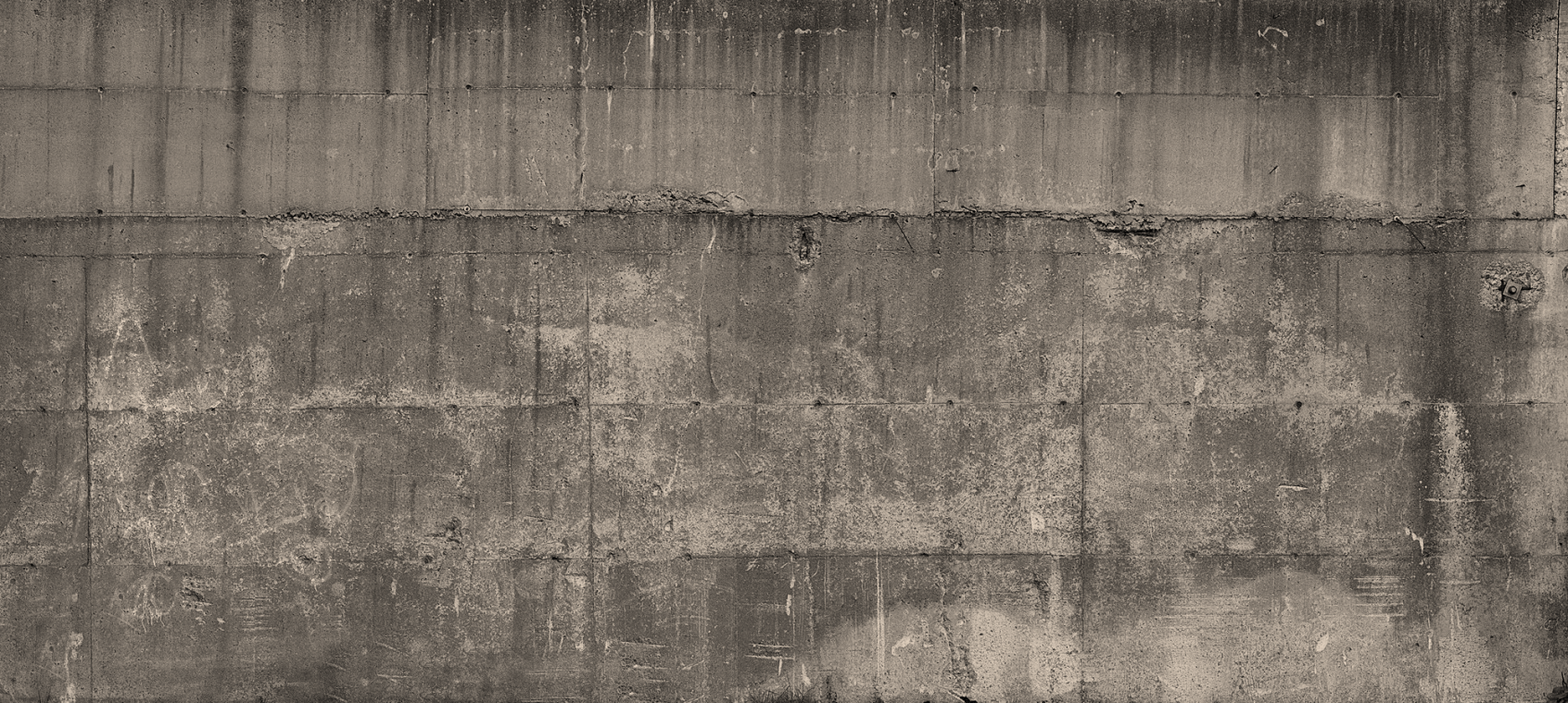 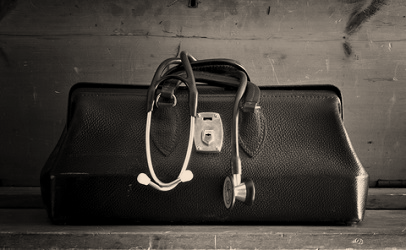 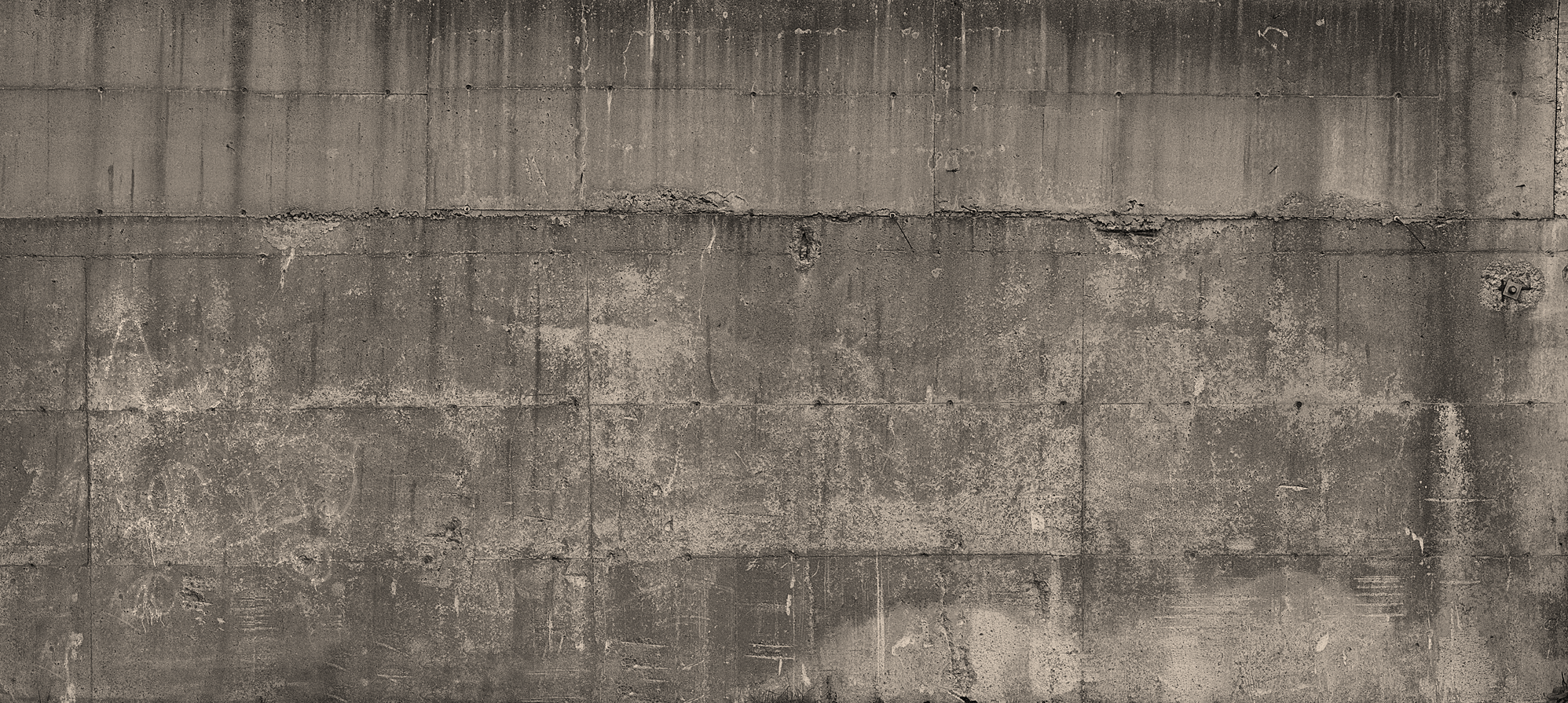 Hypothesis creation,           
not hypothesis testing
Investigates the subjective experience of participants
Data come from analysis of interviews of people addressing a similar issue 
End result is a model to explain the shared experience
Grounded
Theory
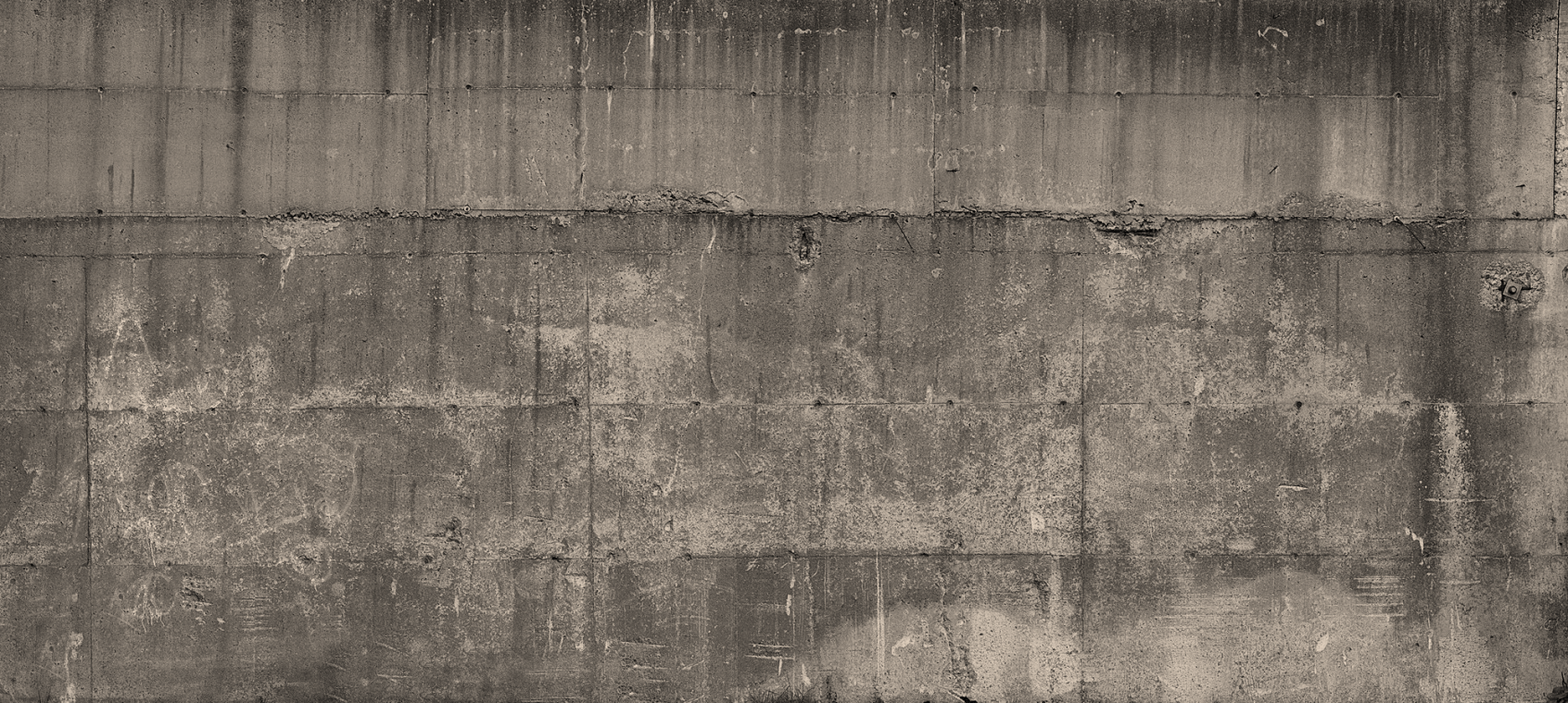 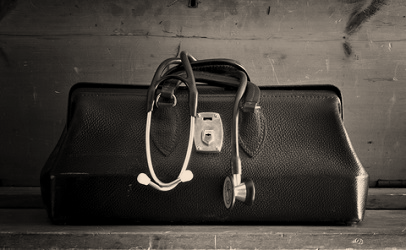 Sample
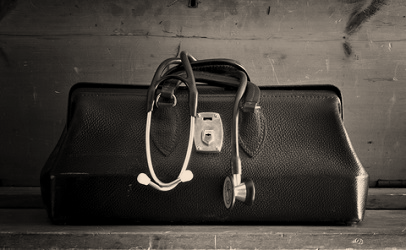 Outreach to self-identified 
rural residencies

Snowball sample
Data 1
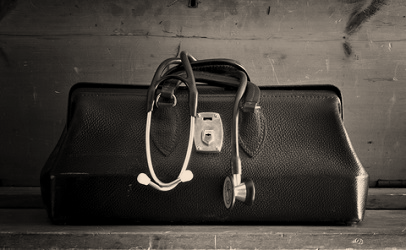 Goal:  Refine our Method
Three 10-20 minute phone interviews
Transcribed
Each coded by 4 researchers
Questions refined
Data 2
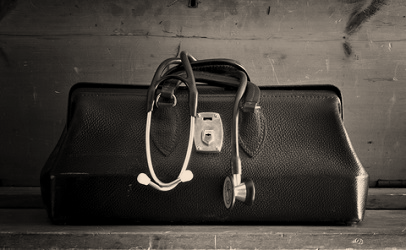 Goal:  Collect our data
Thirteen additional phone interviews
Transcribed
Each coded by 2-4 researchers
Creation of themes and model
Data 3
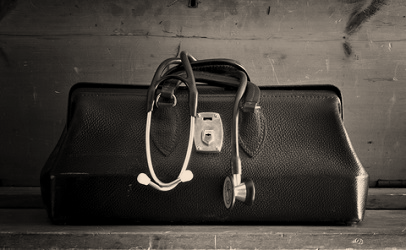 Goal: Ensure saturation
Five additional phone interviews
Transcribed
Compare new data with model
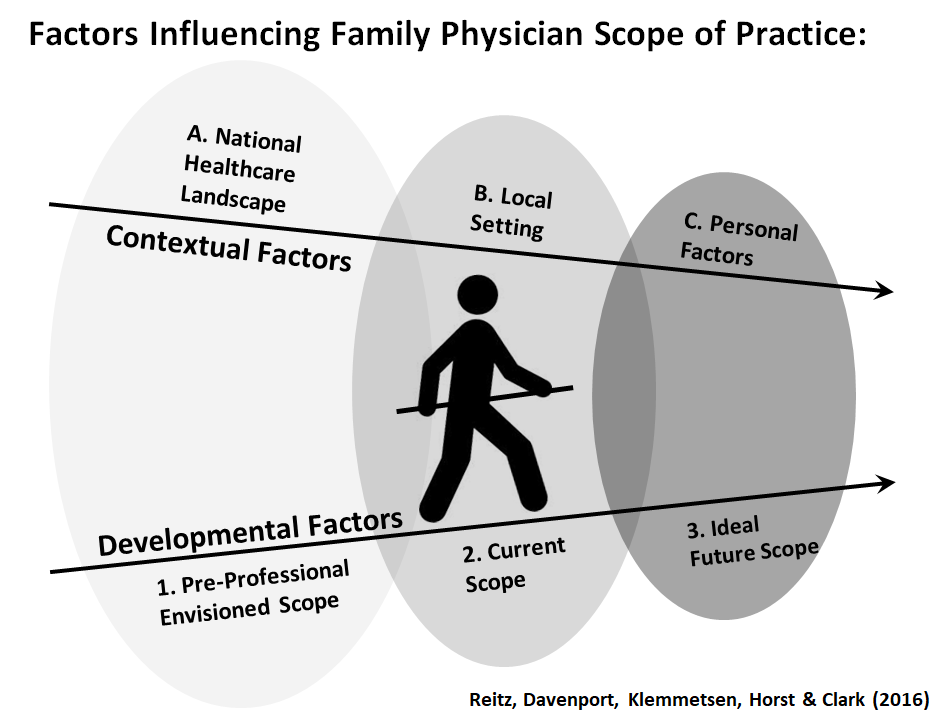 TABLE 1: Broad Healthcare Landscape
TABLE 2: Local Factors
TABLE 3: Personal Factors